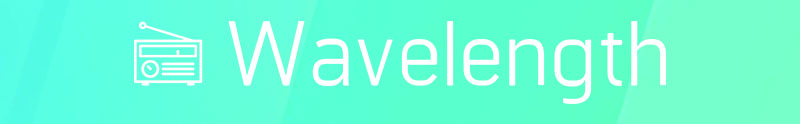 how do you build credit
What do You Need to File your Taxes
To file your taxes, you will need several pieces of information and documentation. Here are some of the key items you will need:

Social Security number or taxpayer identification number (TIN) for yourself, your spouse (if filing jointly), and any dependents you are claiming.

W-2 forms or 1099 forms showing your income from work or self-employment, as well as any other income you may have received.

Forms 1095-A, 1095-B, or 1095-C if you had health insurance coverage during the tax year.

Documentation of any deductions or credits you plan to claim, such as receipts for charitable donations or proof of education expenses.

Bank account information if you are requesting a direct deposit of your refund.

Prior year tax return, if applicable.

Any notices or correspondence from the IRS or state tax agency regarding your tax situation.

It's important to keep accurate and organized records throughout the year to ensure that you have all the necessary information to file your taxes correctly and on time. If you are unsure about any aspect of your tax situation, it may be helpful to consult a tax professional or use tax preparation software to guide you through the process.
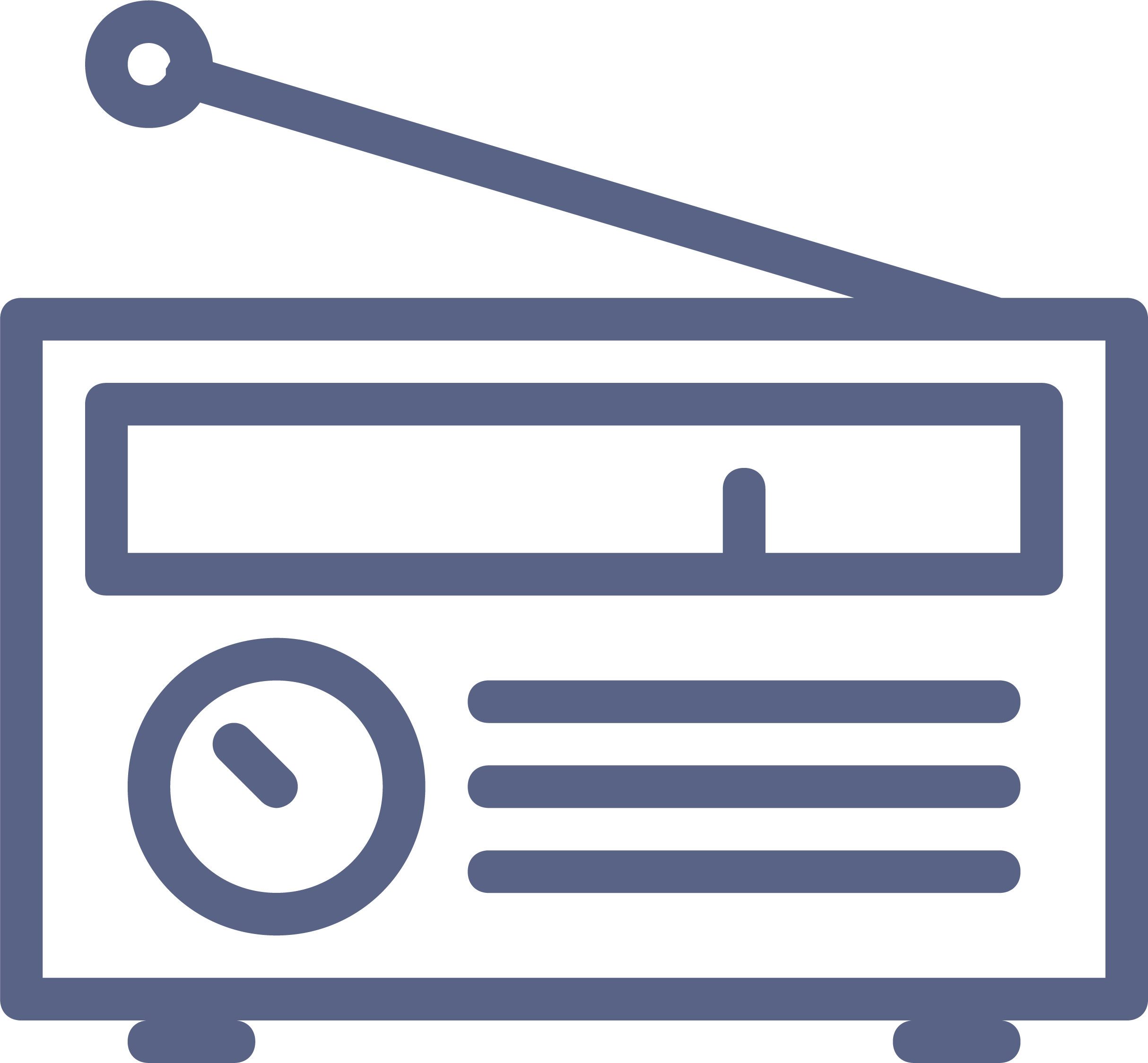